Coastal Habitats and Animals Knowledge Mat
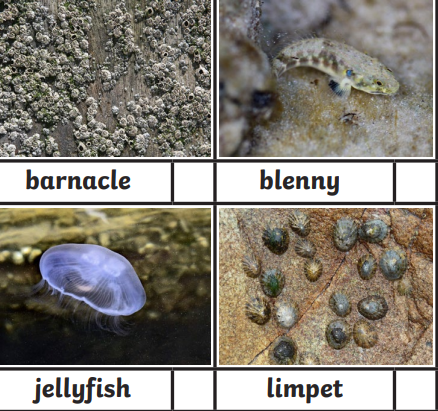 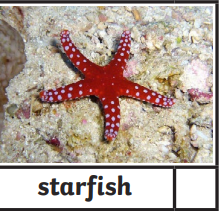 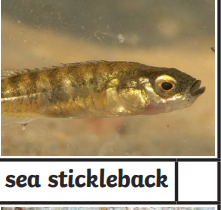 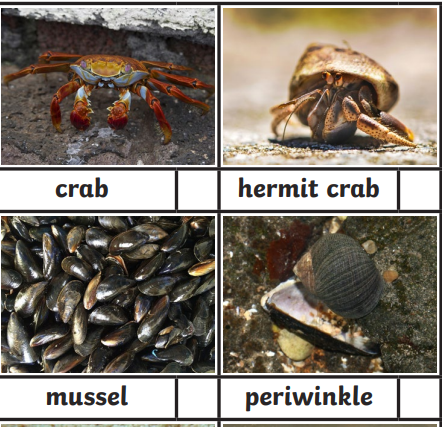